ΔΙ-ΕΙΚΟΝΙΚΟΤΗΤΑ ΣΤΗΝ ΕΙΚΟΝΟΓΡΑΦΗΜΕΝΗ ΑΦΗΓΗΣΗ
ΤΜΗΜΑ ΘΕΩΡΙΑΣ ΚΑΙ ΙΣΤΟΡΙΑΣ ΤΗΣ ΤΕΧΝΗΣ - ΑΣΚΤ
ΓΙΑΝΝΗΣ ΚΟΥΚΟΥΛΑΣ
4ο ΜΑΘΗΜΑΠΑΡΩΔΙΑ KAI ΧΙΟΥΜΟΡ
Paul Revere, 
The Bloody Massacre Perpetrated in King-Street Boston on March 5th 1770 by a Party of the 29th Regt, 
1770
Francisco Goya, Η 3η Μαϊου 1808, 1814
George Cruikshank, Murder of the Duke d’Enghien, 1814
John Thompson after George Cruikshank, Death of d’Enghien, 1829
Edouard Manet, Η Εκτέλεση του Μαξιμιλιανού, 1867
Edouard Manet, Η Εκτέλεση του Μαξιμιλιανού, 1868
Pablo Picasso, Η Σφαγή στην Κορέα, 1951
Yue Mijun, Execution, 1995
Danny Valdez, Η Τρίτη Μαΐου, 2004
Matt Vis & Tony Campbell (Generic Art Solutions), Border Patrol, 2014
Robert Ballagh, The Third Of May After Goya, 1970
Trumble, Η Τρίτη Μαΐου, 2009
Robert Motherwell, Reconciliation Elegy, 1978
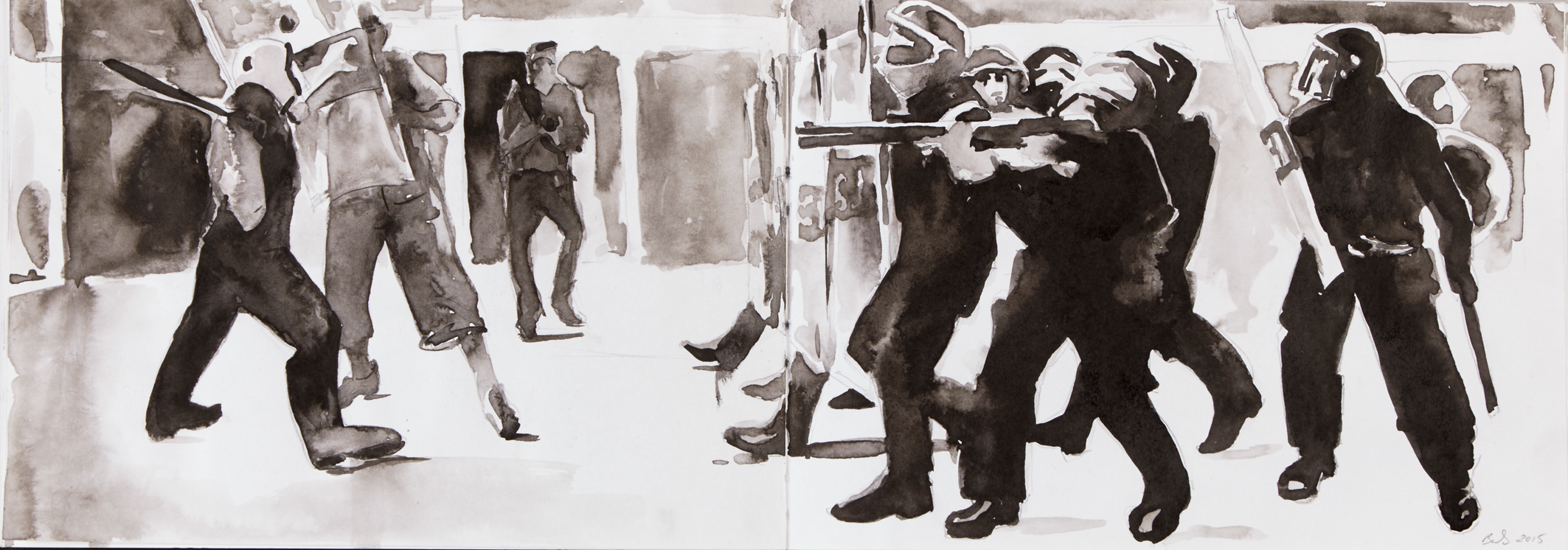 Barbara Bolt, Study for At 3.30 am: After Manet’s Execution of Emperor Maximilian, 2015
Yasumasa Morimura, Brothers (Slaughter I), 1991
Helena Parada Kim, The Execution of Manet, 2012
Ju Duoqi, The Vegetable Museum, 2008
Nicholas de Lacy-Brown, Norms on 3rd May 1808 (after Goya), 2012
Mike Stimpson, The Third of May 1808, 2010
Hakik, Third of May 1808, 2014
Gabriel Navar 
App 4 extreme times 2, 2012
Madox Brown, 
The Last of England, 
1852 - 1855
Steve Bell, 1997
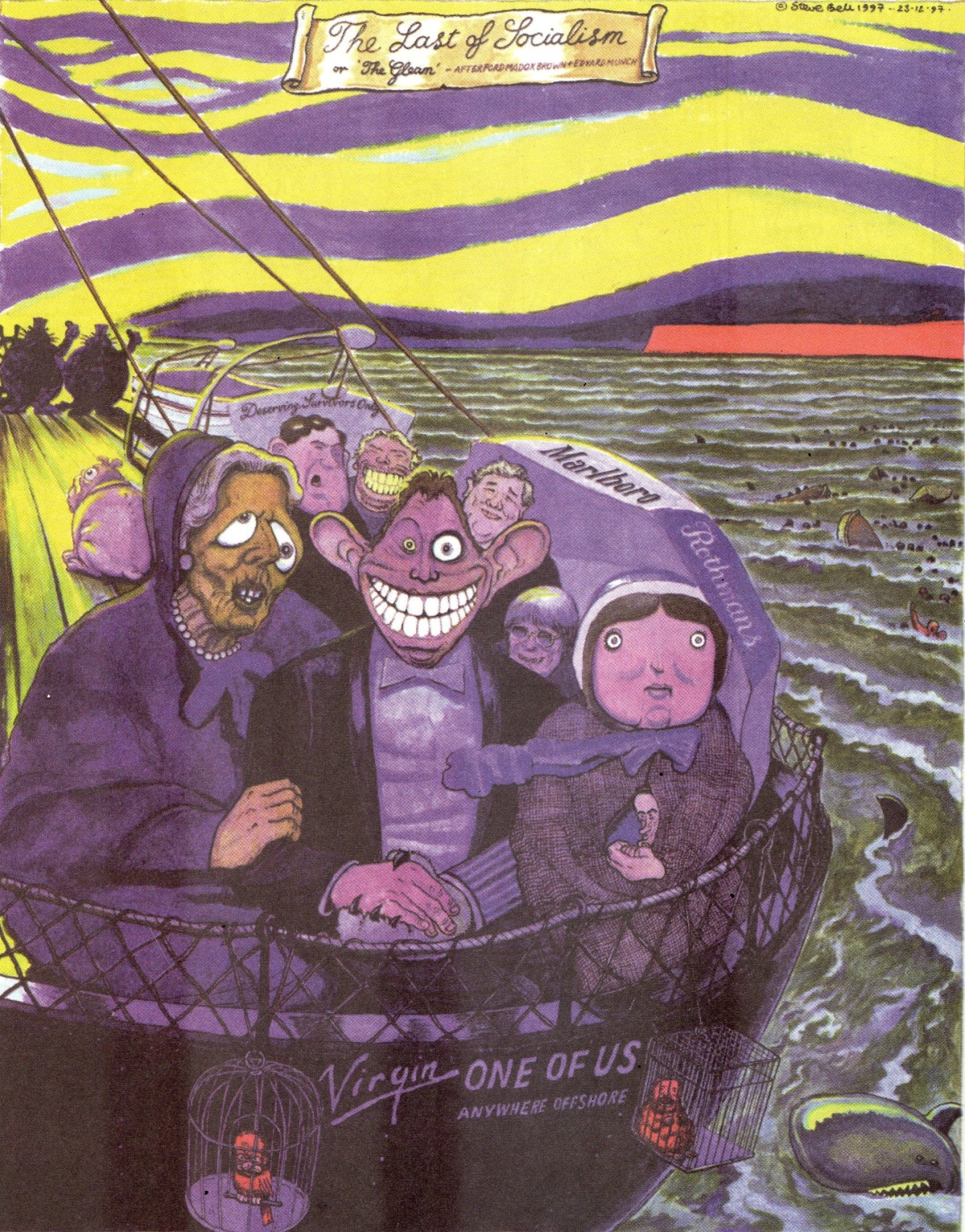 Peter Bruegel the Elder, 
Η Προσκύνηση των Μάγων, 
1564
Steve Bell, 1992
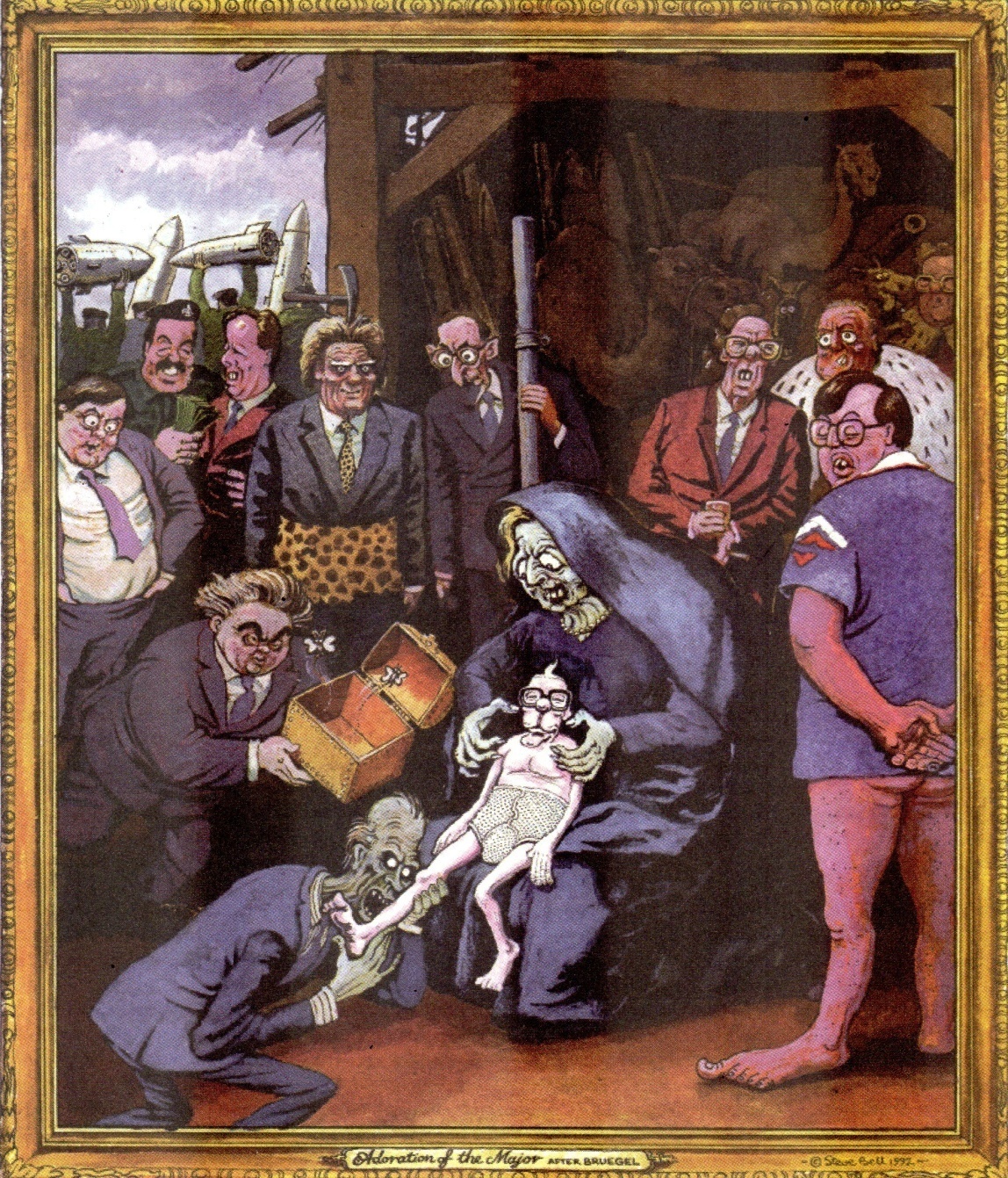 Grant Wood, 
American Gothic, 
1930
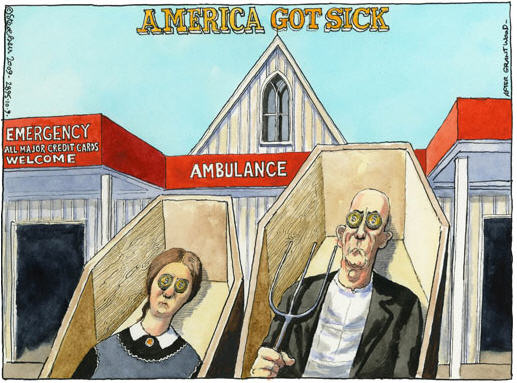 Steve Bell, 2009
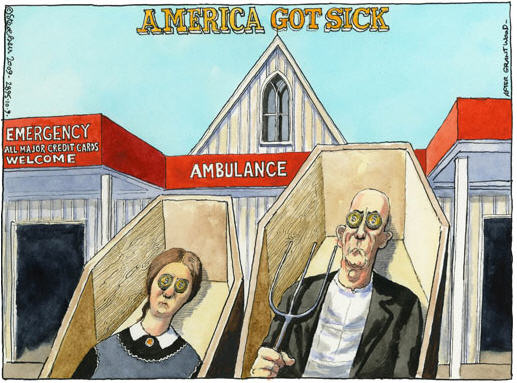 Joe Rosenthal, Iwo Jima, 1945
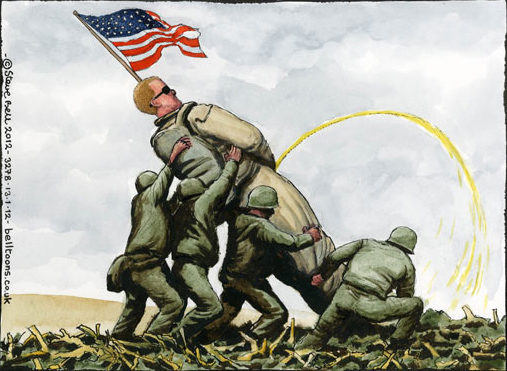 Steve Bell, 2012
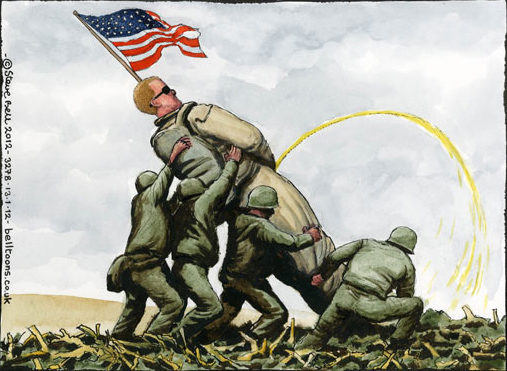 Rembrandt, Μάθημα Ανατομίας του Δρος Νικολάες Τουλπ, 1632
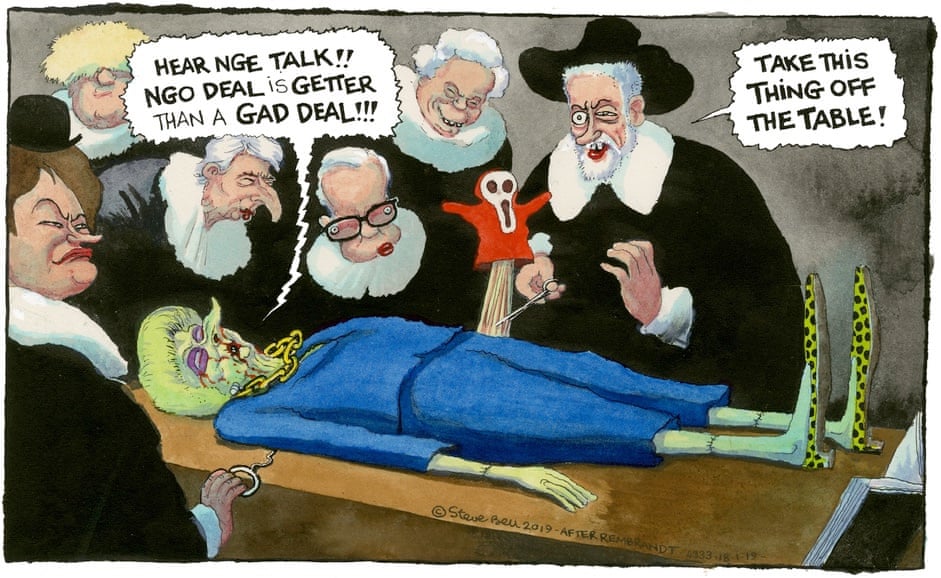 Steve Bell, 2019
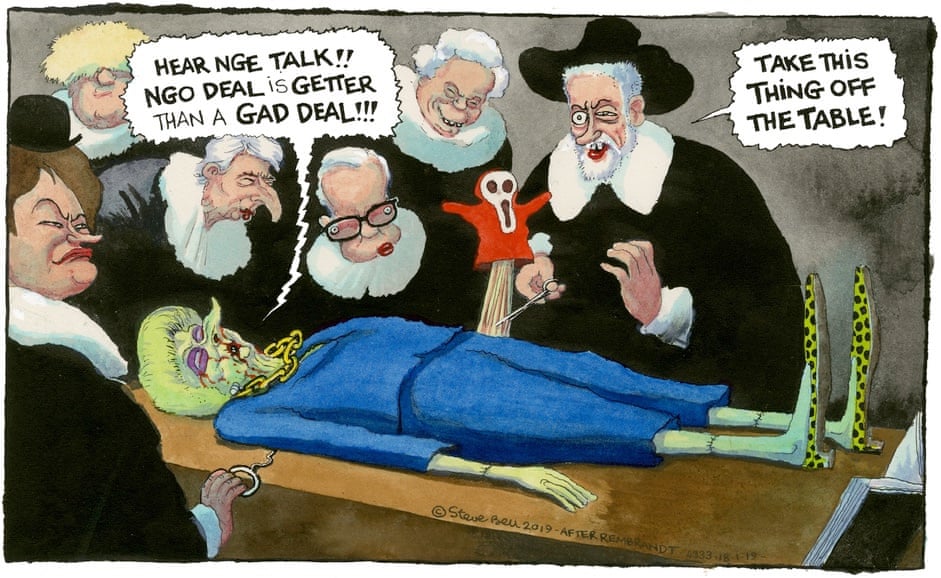 Hokusai, The Great Wave Off Kanagawa, 1829 – 1833
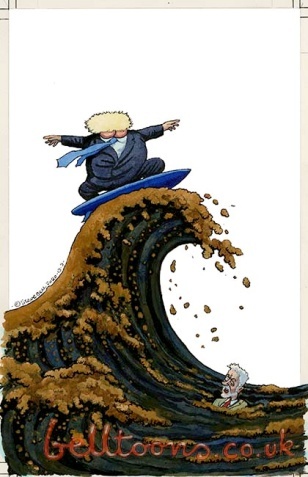 Steve Bell, 2020
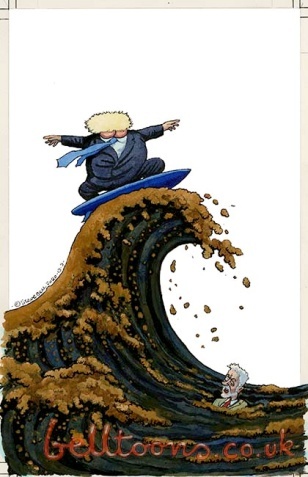 Eugene Delacroix, Η Ελευθερία Οδηγεί το Λαό, 1830
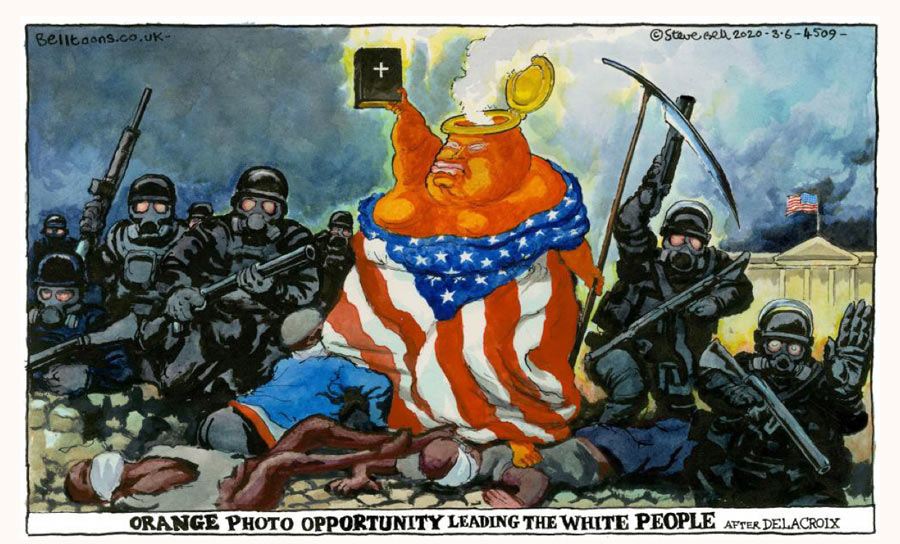 Steve Bell, 2020
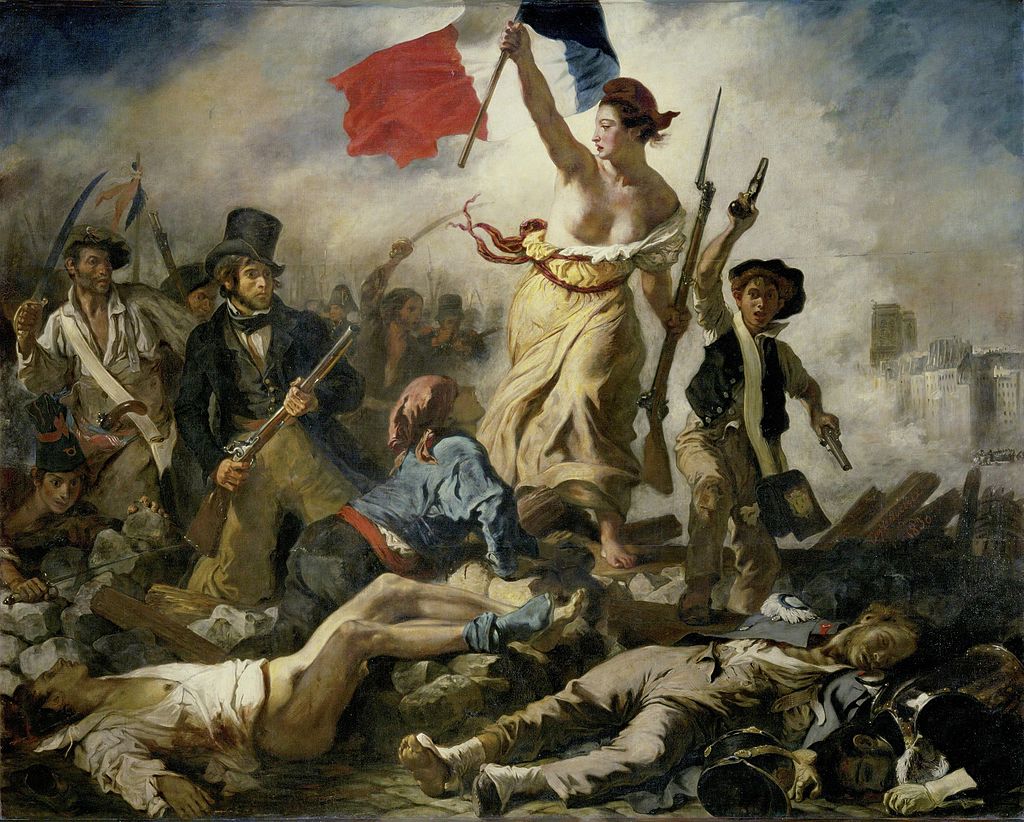 Andrea Solario, 
Η Σαλώμη με το κεφάλι του Αγίου Ιωάννη του Βαπτιστή, 
1506 - 1507
Artemisia Gentileschi 
Η Σαλώμη με το κεφάλι του Αγίου Ιωάννη του Βαπτιστή, 
1610 - 1615
Bernardino Luini, 
Η Σαλώμη με το κεφάλι του Αγίου Ιωάννη του Βαπτιστή, 
περ. 1620
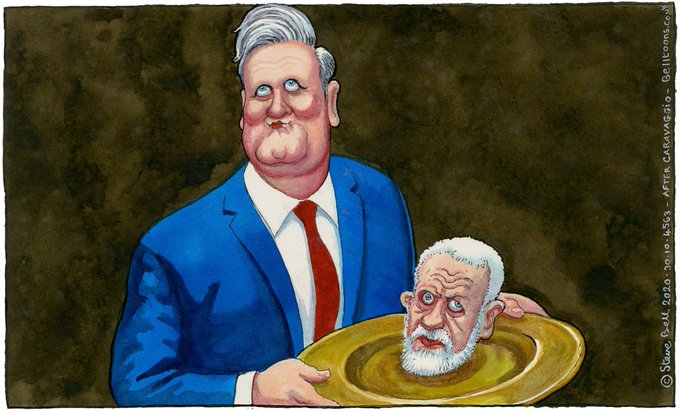 Steve Bell, 2020
Ραφαήλ, 
Οι Τρεις Χάριτες, 
1504
Sandro Boticcelli, 
ΟιΤρεις Χάριτες, 
Περ. 1480
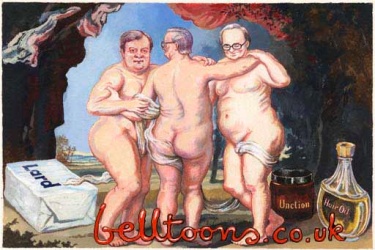 Steve Bell, 2020
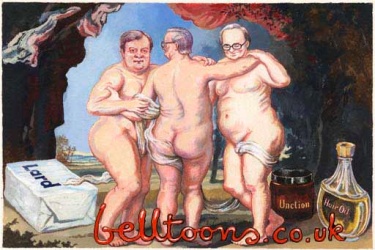 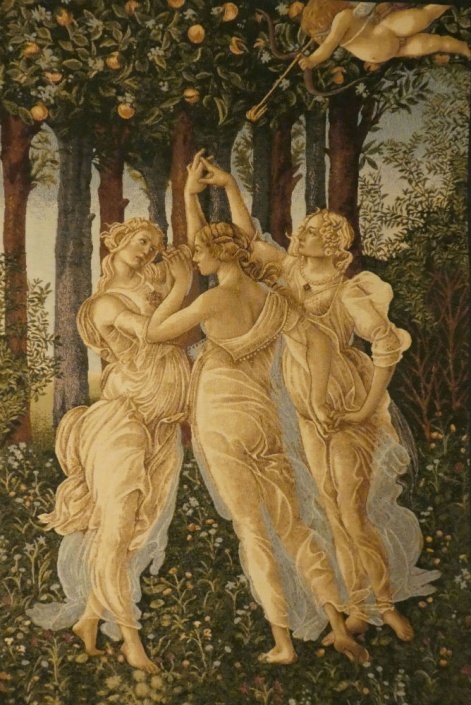 Salvador Dali, The Persistence of Memory, 1931
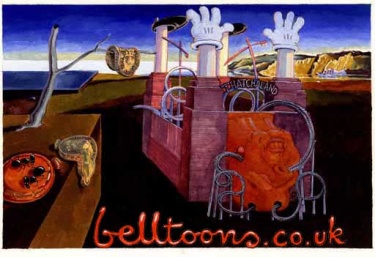 Steve Bell, 2020
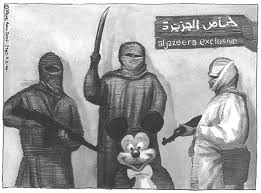 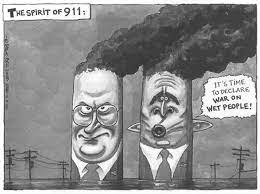 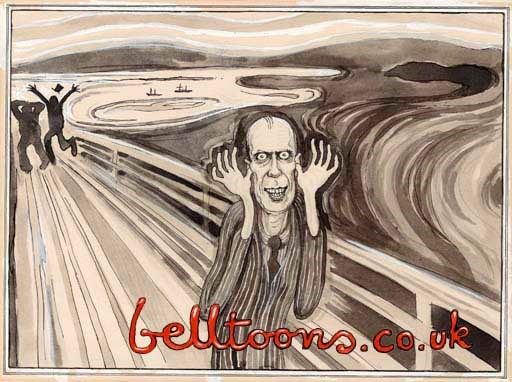 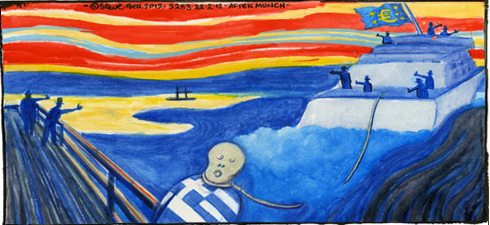 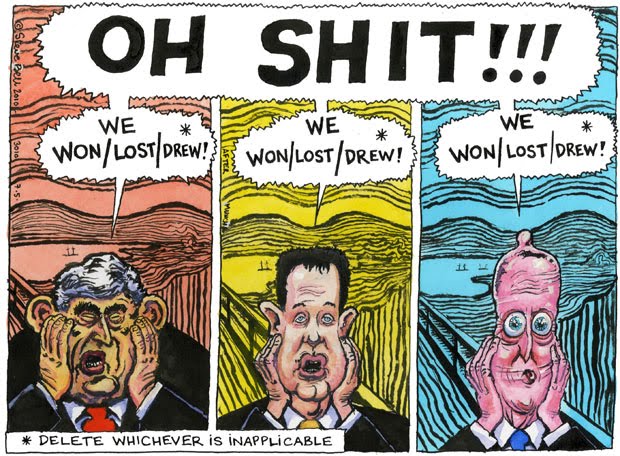